Multivariate Analysis
Dr Srinivas Pachava 
MDS, MBA (Hospital  Administration), PGDCJ&FS (Post Graduate Diploma in Criminal Justice and Forensic Science)
MSc Psychology
Professor and Head
Department of Public Health Dentistry
SIBAR Institute of Dental Sciences, Takkellapadu, Guntur, A.P.
2
Presentation Over view
Terminologies/Introduction 
Techniques /types 
illustrations
Key points 
References
3
Terminologies
Data (discrete observations) 

Information (summarizing and adjusting)

Intelligence (integration and processing)
4
Data
Quantitative(number)
Qualitative (characteristic)
5
Variable
A variable is any characteristics, number, or quantity that can be measured or counted. 
A variable may also be called a data item. 
Age , gender,DMFT, business income and expenses, country of birth, capital expenditure, class grades, pocket depth, oral cancer, dental flurosis, eye color and vehicle type are examples of variables.
Types of variable
[Speaker Notes: periodontal
disease, caries, pulp disease, impacted teeth,
accidents, . . . );
 orthodontic facial type (brachyfacial, dolichofacial,
mesofacial);
 specialty area in dentistry (endodontics, orthodontics,
pediatric dentistry, periodontics,
implants, prosthodontics, . . . );
 type of treatment;
 level of oral hygiene (poor, fair, good); and
 cause of herpes zoster.]
Types of variable
[Speaker Notes: periodontal
disease, caries, pulp disease, impacted teeth,
accidents, . . . );
 orthodontic facial type (brachyfacial, dolichofacial,
mesofacial);
 specialty area in dentistry (endodontics, orthodontics,
pediatric dentistry, periodontics,
implants, prosthodontics, . . . );
 type of treatment;
 level of oral hygiene (poor, fair, good); and
 cause of herpes zoster.]
8
Terminologies
Linear: arranged in or extending along a straight or nearly straight line
Logistic:   non linear 
Regression:  lessening, measure of relation 
Coefficient: a numerical or constant quantity placed before and multiplying the variable in an algebraic expression (e.g. 4 in 4x y)
9
Data
Levels of Data Analysis
Quantitative(number)
Qualitative (characteristic)

Quantitative
Number of Variable 
level of data analysis
Univariate
Bivariate
Multivariate
Univariate analysis: 
  Basic form
 One variable
 No cause - effect
Describes data and Patterns of data
Ex: number of boys / girls 

Analysis by : Measures of central tendency, measures of variance
Represented by : Pie charts, bar charts , histograms, pictograms etc.
10
Bivariate Analysis : 


Two   variables
Measures correlation


Ex. Ratio of students  who scores above 85  corresponding to their genders

Analysis by : Correlation coefficients, Regression analysis
11
Correlation:  r  

Tells us both the strength and the direction of this relationship. 

Is best used for variables that express a linear relationship with one another. 

When we assume a correlation between two variables, we are essentially deducing that a change in one variable impacts a change in another variable. 

Measure linear association Pearson correlation   r +1 through 0  to -1
12
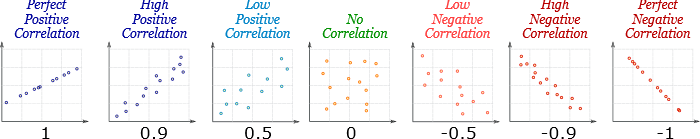 Multivariate Analysis
Encompasses all statistical techniques that used to analyze the data
Different variables or factors  Impact certain situations or outcomes
The extent of each variable correlation with outcome and with each other
14
Steps in Conducting a Multivariate Analysis
[Speaker Notes: Step 1. Define your goals! 
Know what you would like to know. 
Step 2. Determine your data structure:- 
Which variables are independent and which are dependent? 
What are the sources of variation? 
Step 3. Determine the variable types:- 
Are the variables metric or non-metric or of both types? 
Can the non-metric variables be somehow converted to metric? 
Can we treat the ordinal variables as metric? 
In doing so, what do we gain or lose? 
Step 4. Determine which multivariate method(s) is/are appropriate for 
your data set:- 
See Figure 1 for guidance on this point. 
Step 5. Determine if there are model/assumption problems with the 
chosen method:- 
Each method is based on some underlying model/assumptions. 
Check wether your data satisfy the underlying model and its 
assumptions. 
Step 6. If possible/feasible, break the problem into small sequential sub- 
problems:- 
Do not get stuck thinking that everything must be accomplished 
in one go. The smaller sub-problems could be sequentially 
handled, perhaps the output from one sub-problem serving as 
input to the next sub-problem]
Analysis of Multivariate data sets helps in 


 Data reduction without loss of information

Form groups of similar objects

 Investigating relationships among variables

 Prediction 

 Hypothesis construction and tests
16
17
Techniques
Dependence techniques- cause and effect 
Interdependence techniques –structure underlying pattern of data set, seek to give meaning to a set of variables or to group them together in meaningful ways
Contd…..
18
Types 
Regression 
  Multiple Linear regression 
 Multiple logistic regression 
Multivariate analysis of variance
Factor analysis
Cluster analysis
19
Multiple linear regression
Relationship between one dependent variable and two or more independent variable 

Helps to understand which factors are likely to influence certain outcome allowing to estimate future outcome 

Proportion of variance that each independent variable accounts for
[Speaker Notes: India recently approved the use of Tocilizumab for certain COVID-19 cases, Tocilizumab (Actemra) is an immunosuppressive drug mainly used for rheumatoid arthritis treatments (RA) and systemic juvenile idiopathic arthritis. 
cost about 40,000 rupees for a full treatment
There is no real evidence, based on randomized controlled trials, that Roche’s Actemra (Tocilizumab) helps reduce COVID-19 death rates]
The general equation for a straight line may be written  as 
Yi =β0 + β1X1i + β2X2i 

Y is a value on the vertical axis (dependent variable), 
X is a value on the horizontal axis (independent  variable),
 β0- intercept
βshows the amount, by which Y changes for each unit  change in X, i.e.  Slope of the straight line
[Speaker Notes: The parameter β0 is the Y -intercept
of the regression plane. The parameters β0, β1,
and β2 are called partial regression coefficients.
The parameter β1 indicates the change in the mean
response per unit increase in X1 when X2 is held
constant, and the parameterβ2 indicates the change
in the mean response per unit increase in X2 when
X1 is held constant.]
Linear regression showing marks scores and study hours
STUDY HOURS
21
01-Jul-23
Linear regression
Older age, not flossing, and presence of diabetic retinopathy were significant predictors of tooth loss.
t distribution: the difference between two means divided by standard deviation, measures the size of the difference relative to the variation in your sample data
Unstandardized coefficients and Standardized coeffcients
23
01-Jul-23
Logistic regression
 is a classification algorithm. It is used to predict a binary outcome based on a set of independent variables.


The probability of a binary event occurring. 
event occurs (1) or it doesn’t (0)





is the dependent variable dichotomous?
Are the independent variables either interval, ratio, or ordinal?
Logistic regression
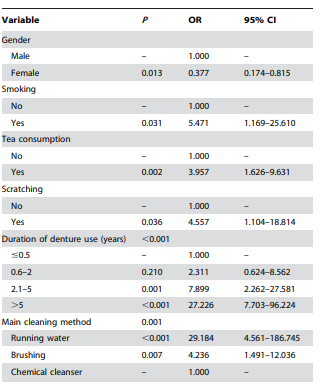 Potential risk factors for denture staining were female gender (OR = 0.377, P = 0.013), smoking (OR = 5.471, P = 0.031), tea consumption (OR = 3.957, P = 0.002), denture scratching (OR = 4.557, P = 0.036), duration of denture use (reference, #0.5 years; 2.1–5 years: OR = 7.899, P = 0.001; .5 years: OR = 27.226, P,0.001), and cleaning method (reference, chemical cleanser; running water: OR = 29.184, P,0.001; brushing: OR = 4.236, P = 0.007;
Multiple linear regression 

Dependence method 
Relationship between one dependent variable and two or more independent variables. 
Linear relationship
To understand which factors are likely to influence a certain outcome, allowing you to estimate future outcomes.
Logistic regression analysis 

Calculate (and predict) the probability of a binary event occurring. 
Either the event occurs (1) or it doesn’t (0). 
So, based on a set of independent variables, logistic regression can predict how likely it is that a certain scenario will arise
It is also used for classification.
26
Linear vs logistic
Factor analysis

  is an interdependence technique which seeks to reduce the number of variables in a dataset.

If you have too many variables, it can be difficult to find patterns in your data. At the same time, models created using datasets with too many variables are susceptible to over fitting. 

Factor analysis works by detecting sets of variables which correlate highly with each other.

  These variables may then be condensed into a single variable. 

 Data analysts will often carry out factor analysis to prepare the data for subsequent analyses.
28
[Speaker Notes: Overfitting is a modeling error that occurs when a model fits too closely and specifically to a certain dataset, making it less generalizable to future datasets, and thus potentially less accurate in the predictions it makes.
Income, education, occupation- socio economic status
Pateint satisfaction with your treatment- rcommend to others, further visits,]
Cluster Analysis
Is used to group similar items within a dataset into clusters. 

When grouping data into clusters, the aim is for the variables in one cluster to be more similar to each other than they are to variables in other clusters. 

This is measured in terms of intracluster and intercluster distance. Intracluster distance looks at the distance between data points within one cluster. This should be small. Intercluster distance looks at the distance between data points in different clusters. This should ideally be large.

 Cluster analysis helps you to understand how data in your sample is distributed, and to find patterns.
29
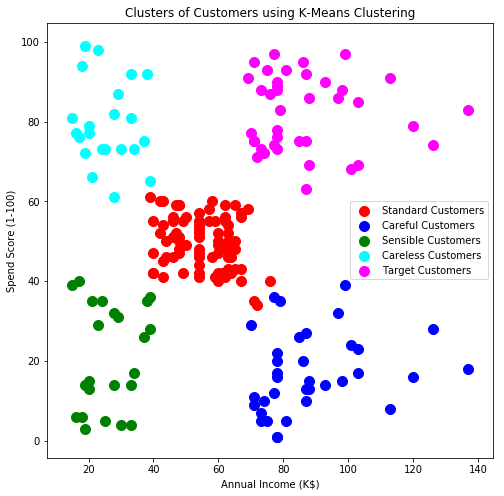 31
Multivariate analysis of variance (MANOVA)
To measure the effect of multiple independent variables on two or more dependent variables.
independent variables are categorical, while the dependent variables are metric in nature. 
A categorical variable is a variable that belongs to a distinct category—for example, the variable “employment status” could be categorized into certain units, such as “employed full-time,” “employed part-time,” “unemployed,” and so on. 
A metric variable is measured quantitatively and takes on a numerical value.
In MANOVA analysis, you’re looking at various combinations of the independent variables to compare how they differ in their effects on the dependent variable.
[Speaker Notes: Engine type, categorized as E1, E2, or E3
Material used for the rocket exterior, categorized as M1, M2, or M3
Type of fuel used to power the rocket, categorized as F1, F2, or F3
Your metric dependent variables are speed in kilometers per hour, and carbon dioxide measured in parts per million. Using MANOVA, you’d test different combinations (e.g. E1, M1, and F1 vs. E1, M2, and F1, vs. E1, M3, and F1, and so on) to calculate the effect of all the independent variables. This should help you to find the optimal design solution for your rocket.]
Multivariate analysis: variables sélection
The final model dépends on variables selected:
At the study design: 
Decide which variables to adjust or to control for
How the variable will be coded
Which interaction should be considered
At the analytical phase:
Which variables must be entered in the model
Variables must be forced
P value
		Neccesity of STRATEGY
Challenges
33
Recapitulating Types Of Data
34
A general guide to choosing multivariate statistical tools based on nature of independent and dependent variables
Hair, J. F., Jr., Anderson, R. E., Tatham, R. L., and Black, W. C. 1998. Multivariate Data Analysis. 5th ed. Prentice Hall, Englewood Cliffs, NJ.
Conservative Dentistry

Evaluation of the outcome of endodontic treatment 

Y
Periapical index score
Radiographical outcomes
Clinical parameters
 (tooth function loss, mobility, presence of sinus tract, subjective discomfort,Presence of endo –perio lesions
X
Age
Oral Hygiene maintenance 
Dietary habits
Dental visits
Systemic health of the individual
36
Factors affecting the success and management of retention phase in orthodontic treatment 


Y 

Space management
Loss of rotation control
Retainer maintenance 

X
Pretreatment malocclusion
Patient compliance
Oral hygiene status
Follow up 
Special needs of the patient
awareness
37
Factors affecting the success and management of retention phase in orthodontic treatment 


Y 

Space management
Loss of rotation control
Retainer maintenance 

X
Pretreatment malocclusion
Patient compliance
Oral hygiene status
Follow up 
Special needs of the patient
Awareness
38
key takeaways

The aim of multivariate analysis is to find patterns and correlations between several variables simultaneously

Multivariate analysis is especially useful for analyzing complex datasets, allowing you to gain a deeper understanding of your data and how it relates to real-world scenarios

There are two types of multivariate analysis techniques: Dependence techniques, which look at cause-and-effect relationships between variables, and interdependence techniques, which explore the structure of a dataset

Key multivariate analysis techniques include multiple linear regression, multiple logistic regression, MANOVA, factor analysis, and cluster analysis—
39
References:
Hair, J. F., Jr., Anderson, R. E., Tatham, R. L., and Black, W. C. 1998. Multivariate Data Analysis. 5th ed. Prentice Hall, Englewood Cliffs, NJ. 
Jain, Sandhya, and Merin Kuriakose. "Discriminant analysis simplified."International Journal of Contemporary Dental and Medical Reviews .2019:1-3
Shiker MA. Multivariate statistical analysis. British Journal of Science. 2012;6(1):55-66.
Katz MH. Multivariable analysis: a primer for readers of medical research. Annals of internal medicine. 2003 Apr 15;138(8):644-50.
Dailey, R. J., & Kim, J. S. 2008. Biostatistics for oral healthcare. 1sted.John Wiley & Sons.
References
You tube
41
01-Jul-23
Thank you

Sincere Acknowledgments 

Dr. V.  Tejeswhini
Dr.  N. Sneha 
Dr. V.  Divya Bhavani
Dr. M. Anuhya
42